CSE 331Software Design and Implementation
Lecture 7
Abstraction Functions
Leah Perlmutter  /  Summer 2018
Announcements
Announcements
HW2 due tonight 10 pm

Wednesday, July 4 is Independence Day
No lecture

Section Thursday, July 5

HW3 due Thursday, July 5 at 10 pm
Seek HW3 help on Tuesday; no office hours Wednesday!

Reading 3 posted on website
Quiz 3 (coming soon!) due Thursday, July 5 at 10 pm
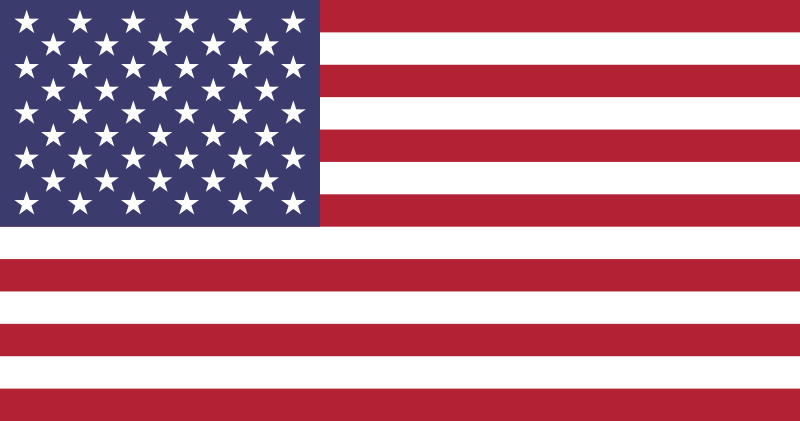 Motivation
Review
Method Specification
(abstraction)
Abstract   Data Type
(abstraction)
lec05
lec04
IMPLEMENTS
IMPLEMENTS
Method Body (concrete code)
Data Structure (concrete code)
[Speaker Notes: An ADT is a kind of specification, for data
a method spec can have multiple implementations that all meet the spec
an ADT can have multiple implementations that satisfy the data abstraction]
Example: CharSet Abstraction
// Overview: A CharSet is a finite mutable set of Characters

// @effects: creates a fresh, empty CharSet 
public CharSet() {…}

// @modifies: this
// @effects: thispost = thispre + {c}
public void insert(Character c) {…}

// @modifies: this
// @effects: thispost = thispre - {c}
public void delete(Character c) {…}

// @return: (c  this)
public boolean member(Character c) {…}

// @return: cardinality of this
public int size() {…}
set – see Wolfram Alpha definition
set union
set difference
Informal notation warning
[Speaker Notes: Let’s revisit our charset example from last lecture.
Here’s the charset spec]
Charset Representation Invariant
class CharSet {
   // Rep invariant: 
   //   this.elts has no nulls and no duplicates 
   private List<Character> elts = …
      …
}
[Speaker Notes: - Here’s the charset rep invariant]
Rep inv. constrains structure, not meaning
An implementation of insert that preserves the rep invariant:
public void insert(Character c) { 
  Character cc = new Character(encrypt(c));
  if (!elts.contains(cc))
    elts.addElement(cc);
}
public boolean member(Character c) { 
  return elts.contains(c);
}
Program is wrong
Clients observe incorrect behavior
What client code exposes the error?
Where is the error?
We must consider the meaning 
The abstraction function helps us
CharSet s = new CharSet();
s.insert('a');
if (s.member('a'))
    …
[Speaker Notes: Does this code respect the rep invariant?
(yes.)
What is wrong with it?
different levels of abstraction in the different methods
doesn't meet spec
Problem
Rep invariiant places restrictions on the states that the rep can take on
Rep invariant doesn’t tell different methods what the rep means]
An ADT has an abstract value
size: 4
size: 3
size: 0
head
head
head
Integer(1)
Integer(1)
null
Abstract Value: An Int List is a finite sequence of integer values
Integer(2)
Integer(2)
Integer(2)
Integer(42)
Integer(42)
Integer(42)
Integer(17)
Integer(17)
Integer(17)
null
null
1, 2, 42, 17
?
?????
[Speaker Notes: In the last lecture, we informally thought about converting a concrete value to an abstract value
Today we will formalize this notion]
Connecting implementations to specs
Representation Invariant: maps Object → boolean
Indicates if an instance is well-formed  
Defines the set of valid concrete values
Only values in the valid set make sense as implementations of an abstract value
For implementors/debuggers/maintainers of the abstraction: no object should ever violate the rep invariant 
Such an object has no useful meaning

Abstraction Function: maps Object → abstract value
What the data structure means as an abstract value
How the data structure is to be interpreted
Only defined on objects meeting the rep invariant
For implementors/debuggers/maintainers of the abstraction: Each procedure should meet its spec (abstract values) by “doing the right thing” with the concrete representation
lec06
lec07
(today)
Functions
[Speaker Notes: You’ve likely seen the concept of a function several times before
We’ll develop some mathematical formalisms for functions here
If you’ve taken certain math courses, these formalisms may be review
Otherwise, they may be new]
Set
An unordered collection of objects
S = {3, 1, 2, mouse}
An object can be in the set or not
  3 ∈ S         -1 ∉ S
Set builder notation
T = {x | x ∈ S and x is an integer}
  = {2, 1, 3}
Some familiar sets
  = {...-1, 0, 1, 2, ...} “the integers”
ℚ = {p/q | p, q ∈   } “the rational numbers”
∈ = “elelment of”
| = “such that”
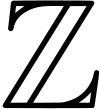 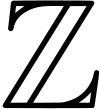 [Speaker Notes: Set
review concept of a set 
element of
subset
set construction notation
Familiar sets:
Z = integers = {... -1, 0, 1, 2, ...}
Q = rational numbers = { p/q | p, q, in Z}]
Function
A relation that uniquely associates members of one set with members of another set       [Wolfram]
F : S  Y    “F maps S to Y”
 
     Domain           Codomain





 
               Range: {animal, number}
mouse
1
2
3
animal
vegetable
mineral
number
[Speaker Notes: Function
notation -- f: X  Y
“f maps X to Y”, where X is the domain and Y is the codomain
circle diagram – domain  codomain (1 slide)
each point in the domain maps to a point in the codomain (its image)
range is the set of images of all elements in the domain
it’s a subset of the codomain
”all values that are reached by the function”]
Example Function
F(x) = x2
F :         
F(x) = x2
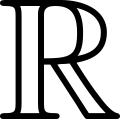 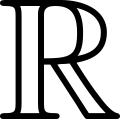 passes vertical line test
4
0
1
6.25
...
...
-2
0
1
2
2.5
...
[Speaker Notes: Example Function
Example function: f(x) = x^2
Draw as a circle diagram and as a graph
domain: real numbers
codomain: real numbers
range: non-negative real numbers

Every value in the domain maps to something
multiple domain values may map to the same element (e.g. (-2)^2 = 4 && 4^2 = 4)
Every domain value maps to exactly one range value (vertical line test)
+- sqrt is not a function (it’s two functions)]
Example NOT Function
Inverse of F(x) = x2
y = ± sqrt(x)
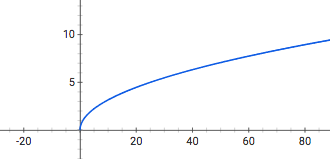 sqrt(25) = 5
sqrt(25) = -5
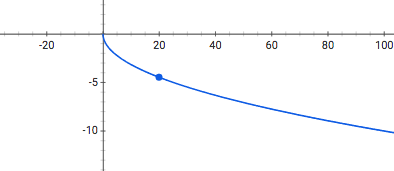 Does not pass vertical line test – Not a function!
[Speaker Notes: Example Function
Example function: f(x) = x^2
Draw as a circle diagram and as a graph
domain: real numbers
codomain: real numbers
range: non-negative real numbers

Every value in the domain maps to something
multiple domain values may map to the same element (e.g. (-2)^2 = 4 && 4^2 = 4)
Every domain value maps to exactly one range value (vertical line test)
+- sqrt is not a function (it’s two functions)]
Functions in Math and Programming
In programming, the term “function” is often loosely used
Related to the concepts of “method” and “subroutine”

float square(float x) {
  return x * x;
}
This method implements a mathematical function

void greet(String name) {
  System.out.println("Hello, " + name);
}
This method does not implement a mathematical function
[Speaker Notes: Discuss in groups: similarities and differences between mathematical functions and java methods
circulation question: Do you feel comfortable with the difference between mathematical functions and java methods?


Mathematical function (AF) is different from the programming concept of a function
Programming concept of a function
how is it similar to and different from a mathematical function


function - a named section of a program that performs a specific task. (webopedia)
subroutine -- sequence of program instructions that performs a specific task, packaged as a unit. (wikipedia)
method – a function associated with an object]
Abstraction
Functions
Abstraction Function
The abstraction function maps concrete representations to the abstract values they represent
AF:  concrete rep → abstract value

AF(CharSet this) = { c | c is contained in this.elts }
“set of Characters contained in this.elts”

The abstraction function lets us reason about what [concrete] methods do in terms of the clients’ [abstract] view
Makes sure that all methods use the rep in the same way
Math concept of function, not programming concept of function
AF not implementable in code since range is abstract values
[Speaker Notes: TODO: homework-y example of how this looks in the code]
Abstraction Function
Values allowed by
 the Data Structure – 
all concrete values
Well Formed Values –
concrete values 
that have a corresponding
abstract value
Rep Invariant Holds
Abstraction Function
All concrete values
All Abstract Values
Codomain
Concretely Representable Abstract Values
Well Formed concrete values
Range
Domain
[Speaker Notes: representation: all possible values of int size + chain of nodes containing Integer and pointer to next node
rep invariant restricts us to the green area (circle diagram) 
Abstraction Function is defined for all concrete values in the green area
this is the domain of our AF]
size: 4
Abstraction Function
head
Integer(1)
All concrete values
All Abstract Values
Codomain
Integer(2)
Integer(42)
Concretely Representable Abstract Values
Well Formed concrete values
Range
Integer(17)
Domain
null
1, 2, 42, 17
[Speaker Notes: example: 1, 2, 42, 17
concrete rep in the domain
abstract value in the range


Codomain of AF
abstract state of an int list – finite sequence of integer values
Are there any values in this codomain that can’t be represented by our rep?]
size: 0
Abstraction Function
head
null
All concrete values
All Abstract Values
Codomain
Integer(2)
Integer(42)
Concretely Representable Abstract Values
Well Formed concrete values
Range
Integer(17)
Domain
[Speaker Notes: - concrete rep in the gray area
not in the domain]
Abstraction Function
All concrete values
All Abstract Values
Codomain
0,
1,  
210,000
Concretely Representable Abstract Values
Well Formed concrete values
Range
Domain
[Speaker Notes: abstract value with no concrete rep
(2 ^ 10,000 is larger than int max)

Are there any two concrete linked list values that map to the same abstract value?
I can’t think of any... but let’s consider another data structure]
Summary so far:
The abstraction function maps concrete representations to the abstract values they represent
AF:  concrete rep → abstract value
Concretely Representable Abstract Values
Well Formed concrete values
The abstraction function is a function
Why do we map concrete to abstract and not vice versa?

It’s not a function in the other direction
Example: lists [a,b] and [b,a] might each represent the set {a, b}

It’s not as useful in the other direction
Purpose is to reason about whether our methods are manipulating concrete representations correctly in terms of the abstract specifications
Writing an abstraction function
Domain:  all representations that satisfy the rep invariant
Range:  concretely representable abstract values


Overview section of the specification should provide a notation of writing abstract values
Could implement a method for printing in this notation
Useful for debugging
Often a good choice for toString
Abstraction Function and Stack
/** A last-in, first-out stack. A typical stack is
              e0, e1, ... en
where en is the top element of the stack and is most 
recently pushed and first available to be popped. */
public class Stack {
  // Rep invariant:
  //   0 <= this.top <= this.a.length
  //   this.a != null
	// Abstraction Function:
	// AF(this) = A last-in, first-out stack
  //   defined by an ordered sequence of integers 
  //            this.a[0] ... this.a[this.top-1]
  //   where the rightmost integer in the 
  //   sequence is at the top of the stack
  private int[] a;
  private int top;
  ...
}
implicit: the number of elements in the stack is top
implicit: top points to the array element just “after” the top of the stack
Stack AF example
recall: top points to the array element just after the top of the stack
top=1
top=0
17
empty stack
Abstract states are the same17 = 17
Concrete states are different<[17,0,0], top=1>≠<[17,-9,0], top=1>
AF is a functionInverse of AF is not a function
top=1
17
top=2
17, -9
[Speaker Notes: - this example is stack AF!]
Benevolent side effects
Different implementation of member:
boolean member(Character c1) {
	int i = elts.indexOf(c1);
	if (i == -1)
    return false;
	// move-to-front optimization
  Character c2 = elts.elementAt(0);
	elts.set(0, c1);
	elts.set(i, c2);
	return true;
}
Move-to-front speeds up repeated membership tests
Mutates rep, but does not change abstract value
AF maps both reps to the same abstract value
Precise reasoning/explanation for “clients can’t tell”
a
AF
AF
abstract
concrete
op
r
r’
[Speaker Notes: It’s possible for two concrete values to map to the same abstract value
this means we can do operations on the rep that don’t affect the abstract value]
Abstract and Concrete operations
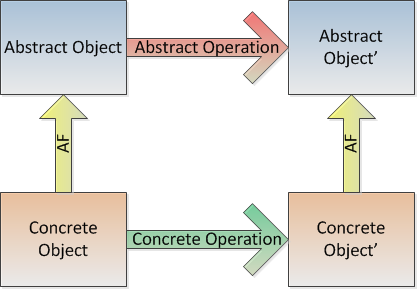 [Speaker Notes: - in the last slide, we did a concrete operation that did not affect the abstract value
here’s an illustration of a concrete operation that does affect the abstract value
example: add character to the character set]
Abstraction Function and Charset
The AF tells us what the rep means...

public void insert(Character c) { 
  Character cc = new Character(encrypt(c));
  if (!elts.contains(cc))
    elts.addElement(cc);
}



public boolean member(Character c) { 
  return elts.contains(c);
}


The two methods assume different abstraction functions! BAD!!!
AF(this) = { c | encrypt(c) is contained in this.elts }
AF(this) = { c | c is contained in this.elts }
[Speaker Notes: - What is wrong with this code?
- Try to think of an answer that incorporates abstraction functions.]
Charset Abstraction Function
class CharSet {
  // Rep invariant: 
  //   this.elts has no nulls and no duplicates
  // Abstraction Function:
  // AF(this) = { c | c is contained in this.elts }  
  private List<Character> elts = …
       …
}

Defined in terms of the representation (this.elts)
Internal comment (not javadoc)
located just inside of the class definition at the very beginning

Now we can re-implement insert to respect the AF
[Speaker Notes: - Here’s the charset rep invariant]
Data Abstraction: Summary
Representation Invariant describes what makes the concrete representation valid (green area)
Abstraction Function maps valid concrete values to abstract values


Neither one is part of the ADT’s specification
Both are needed to reason an implementation satisfies the specification
[Speaker Notes: -]
Closing
Closing Announcements
HW2 due tonight 10 pm
HW3 due Thursday, July 5 at 10 pm
Quiz 3 (coming soon!) due Thursday, July 5 at 10 pm


Happy Independence Day!
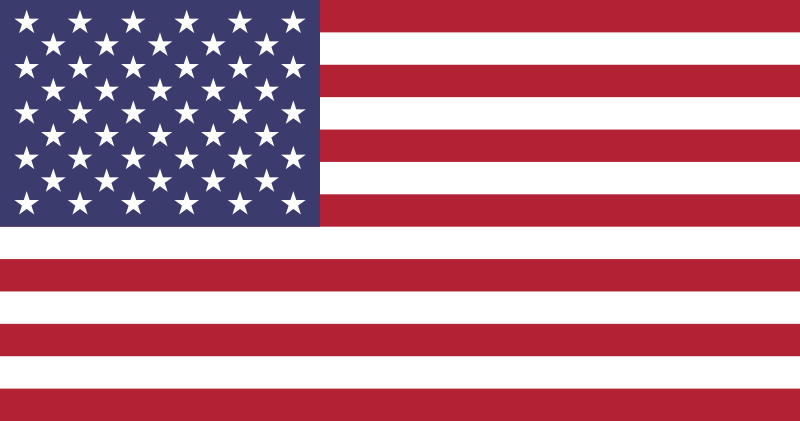